Transnational Conference with Stakeholders and General Public
Foggia, 28.02.2025
PILOT ACTION
Municipality of Fasano
Municipality of Fasano, Giuseppe Pugliese
WP 2
Intermodal Pilot Actions
Activity  2.2  
Pilot Actions: Multimodal Service Development in the different regions
Specific emphasis on fostering and demonstrate the feasibility of sustainable mobility options
A total of 6 pilot actions will be implemented – one for each municipality: 
Fasano, Dugopolje, Centar Sarajevo                    Electric buses
Gjirokaster, and Budva                             Tuktuk for touristic purposes
Postojna                         Electric bicycles system
Start period:  March 2026 – August 2026 
End period:    September 2026 – February 2027
FASANO MUNICIPALITY - FIGURES AND DATA
Location – Strategic position

Central in Apulia region

About 50 km far from the large centres of Bari, Brindisi and Taranto

Reachable from two airports (Bari-Karol Wojtyla International Airport and Salento-Brindisi Airport) 

Marks the border between the land of Bari (north west) and Salento (south east)
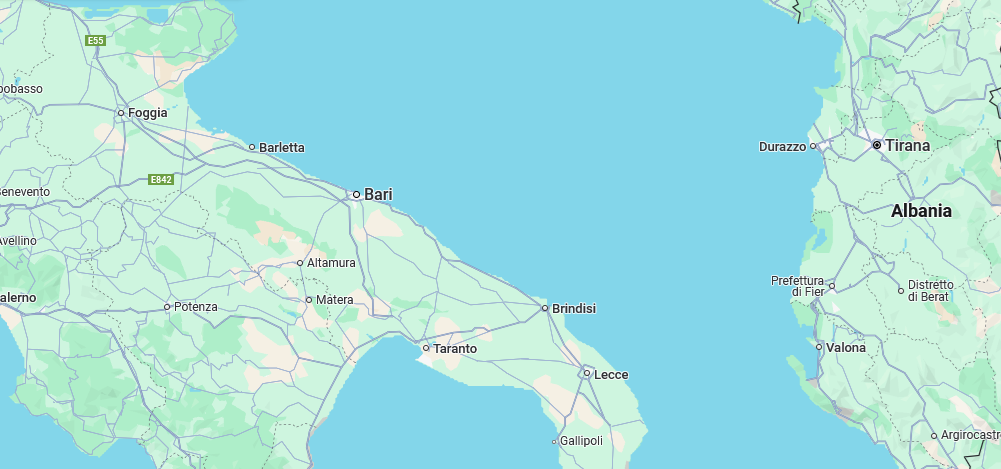 FASANO MUNICIPALITY
FASANO MUNICIPALITY - FIGURES AND DATA
The Land characteristics
Highly populated (40 k)
Fasano “city” (30 k)
Ten fractions and numerous districts
Little villages and scattered houses 
Large Network of country roads
A wide plain mixing agrarian landscape and villages
Highly antropized
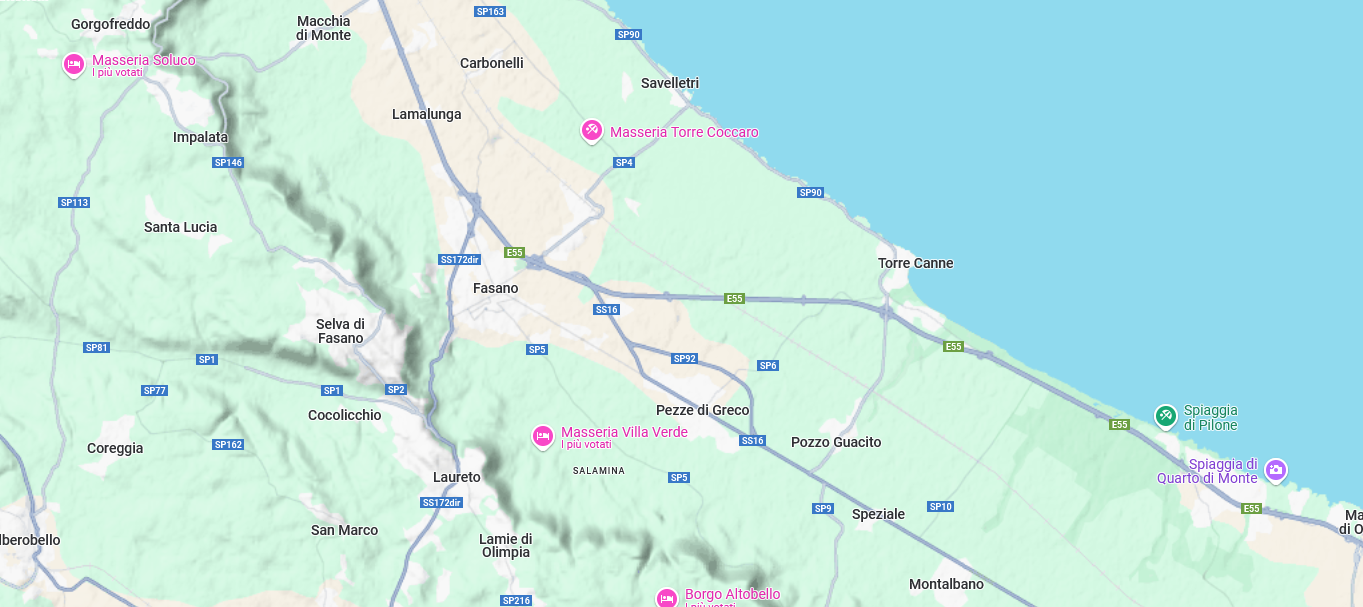 15 km of coastline
11 km Coast - Hills
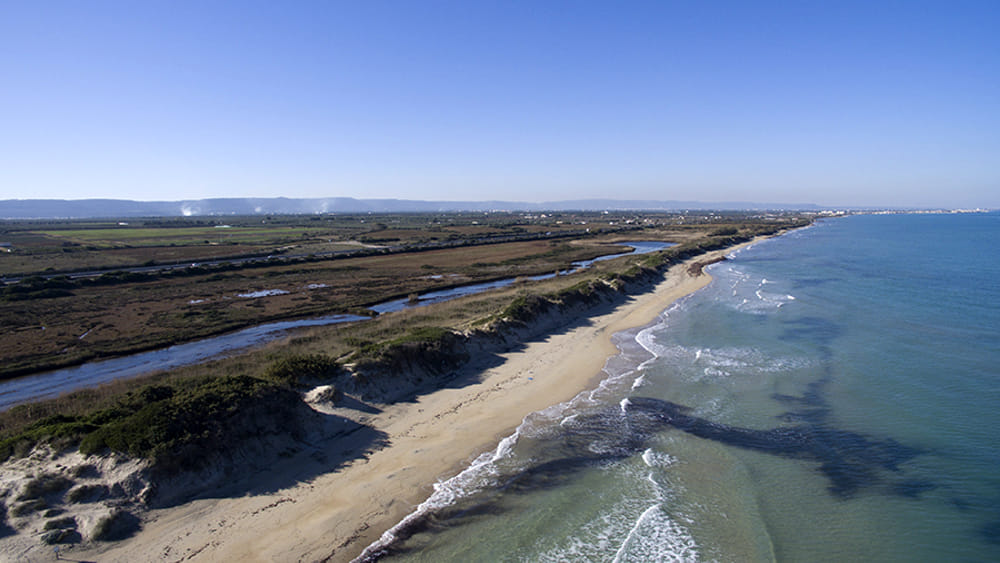 Attractiveness of Fasano Lands
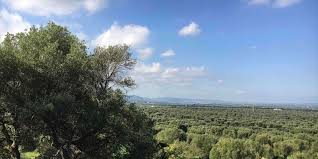 The National Archaeological Museum of Egnazia
The Coastal Dunes Regional Natural Park
The Zoo Safari Park
The Lama D'Antico Rock Park
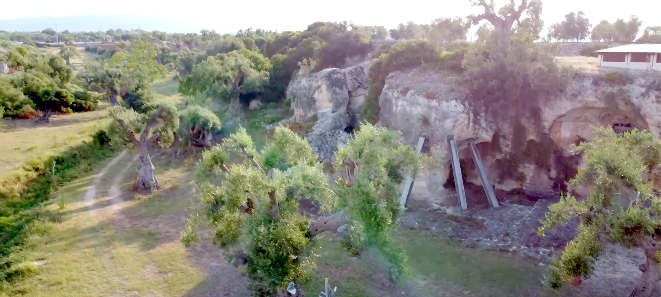 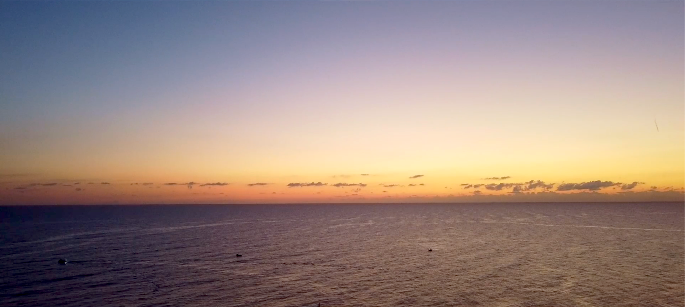 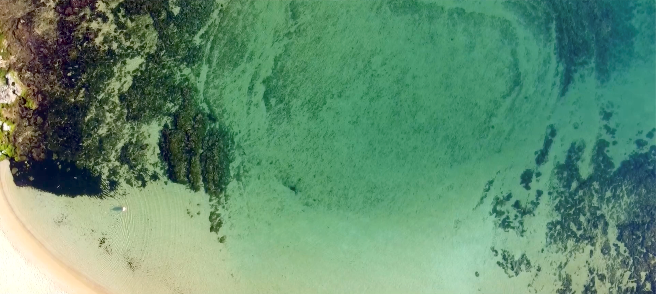 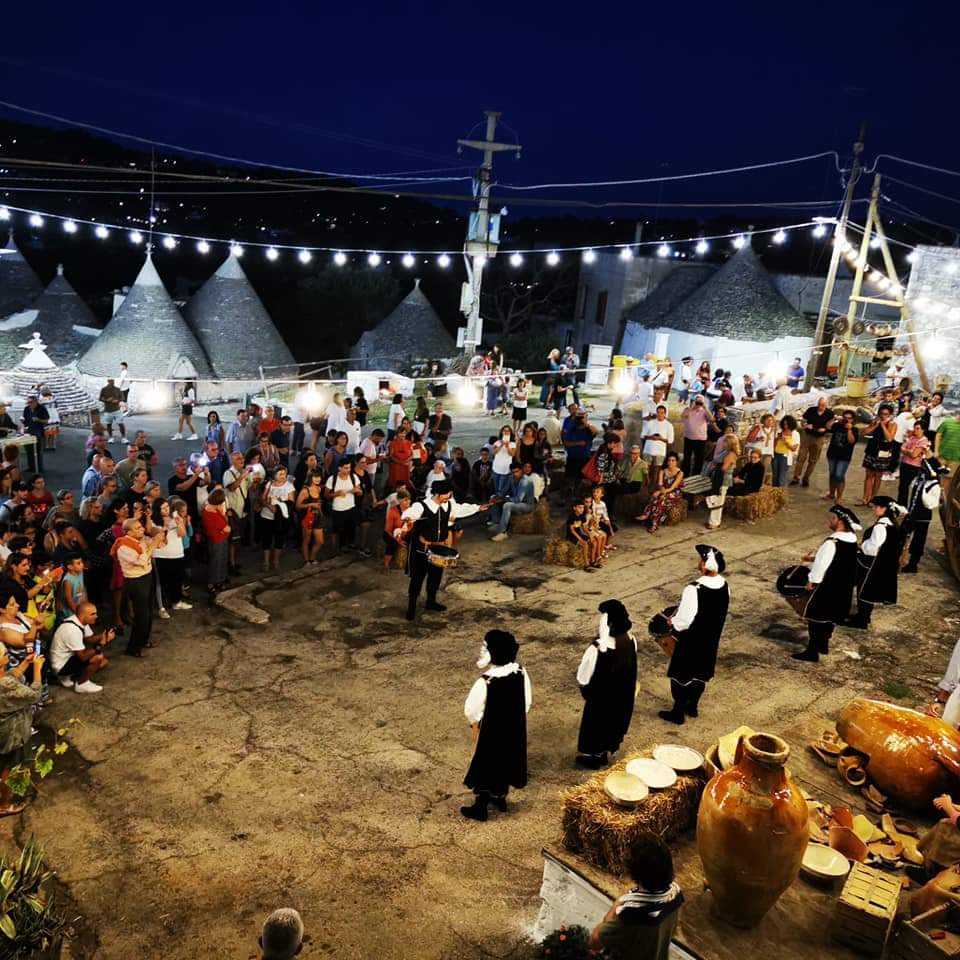 Strategic position, history, agriculture, landscapes, gastronomy, folklore, popular traditions … 

… just some of the many aspects that have made the Lands of Fasano one of the most visited destinations by travellers from all over the world.
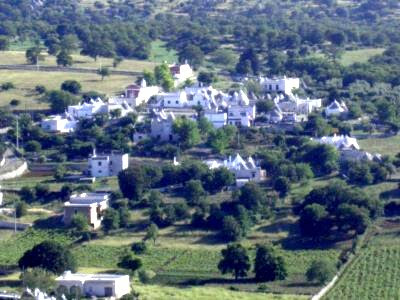 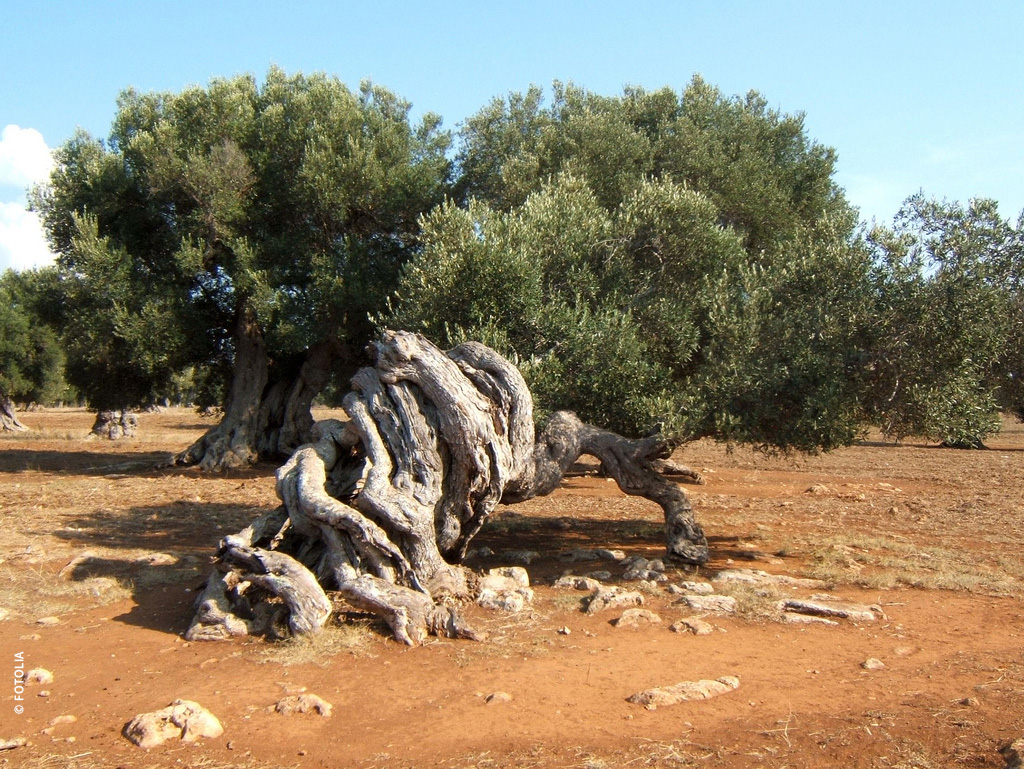 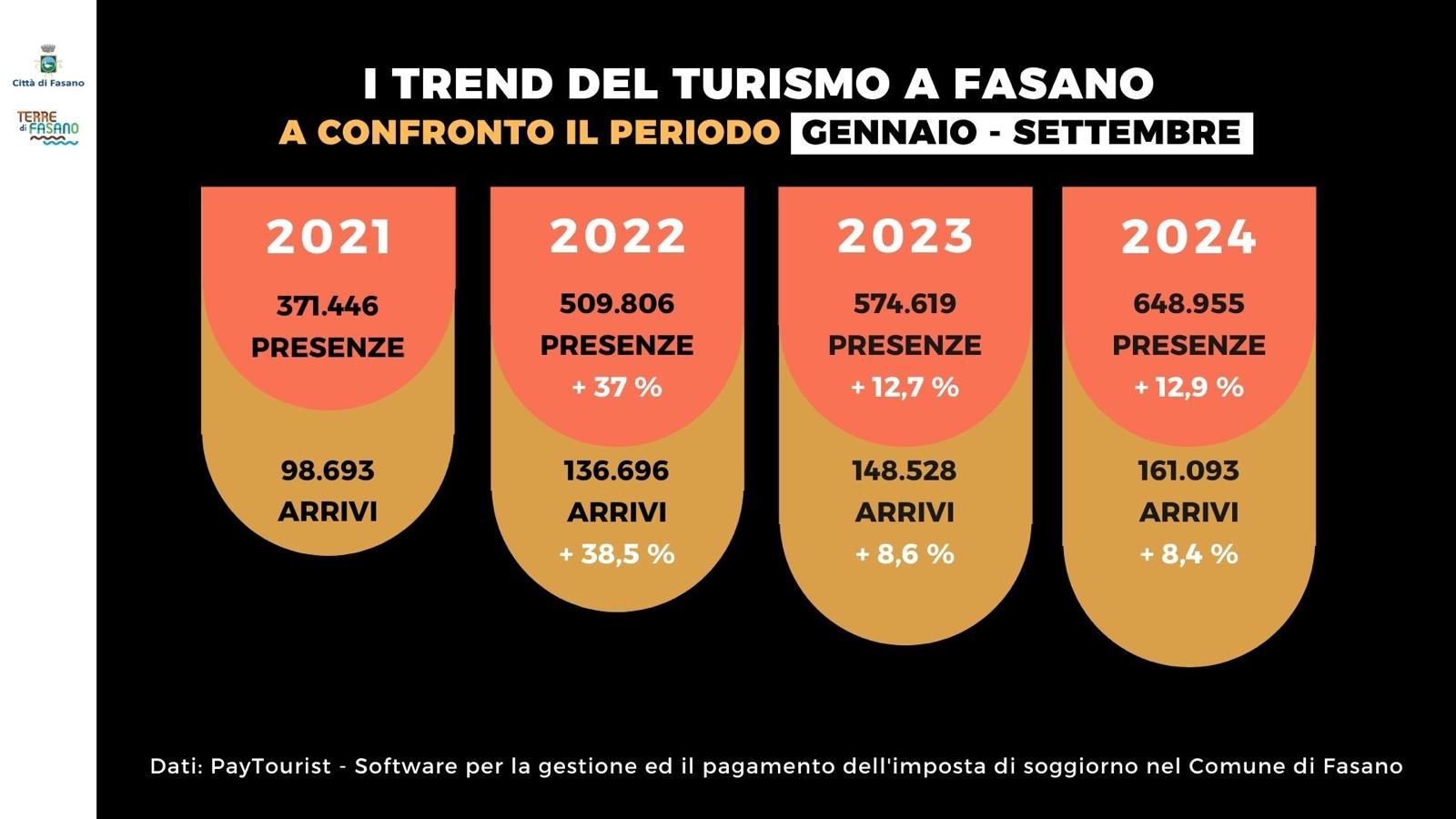 Recent trends in tourism reveal a strong  continuous growth
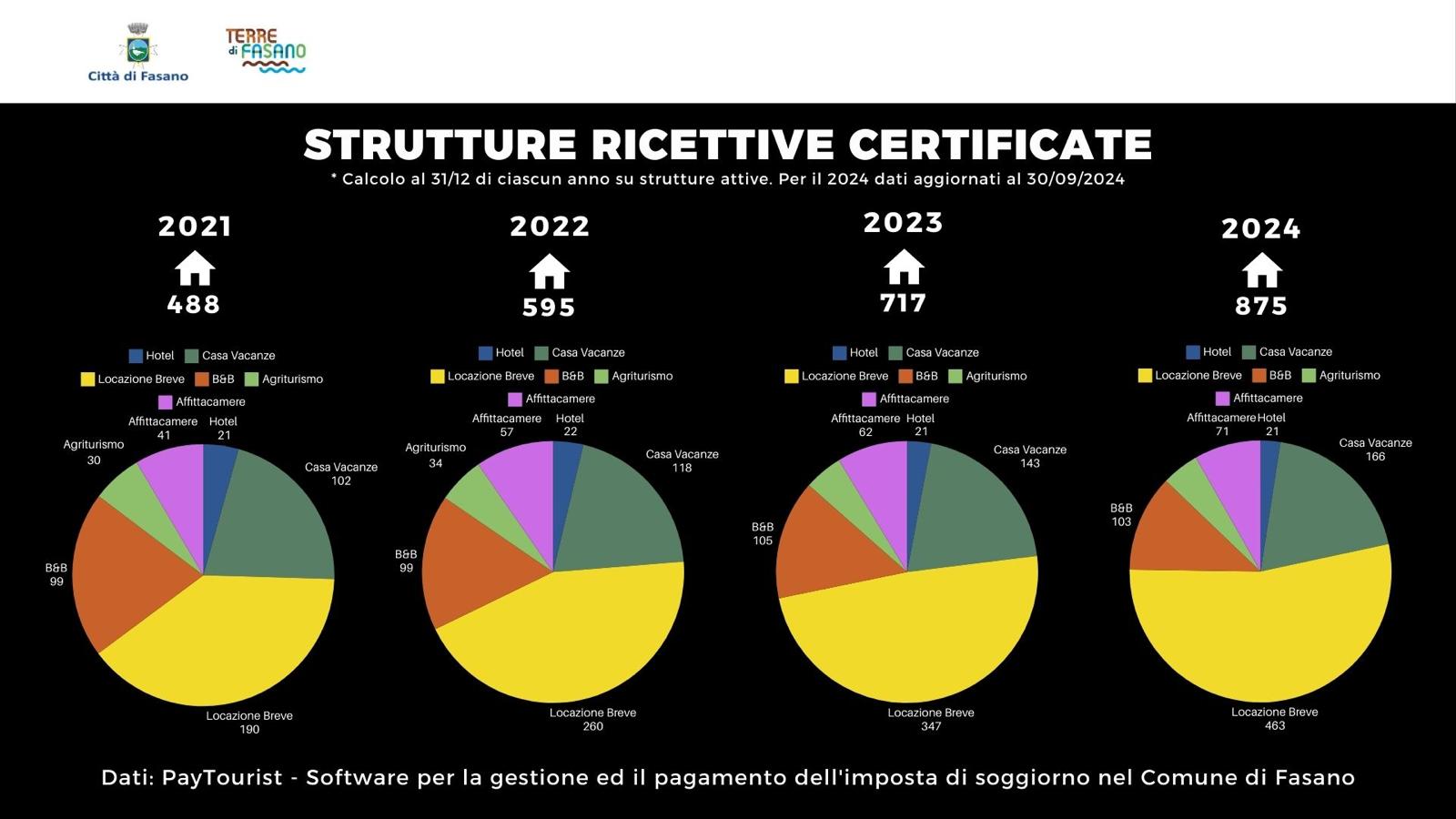 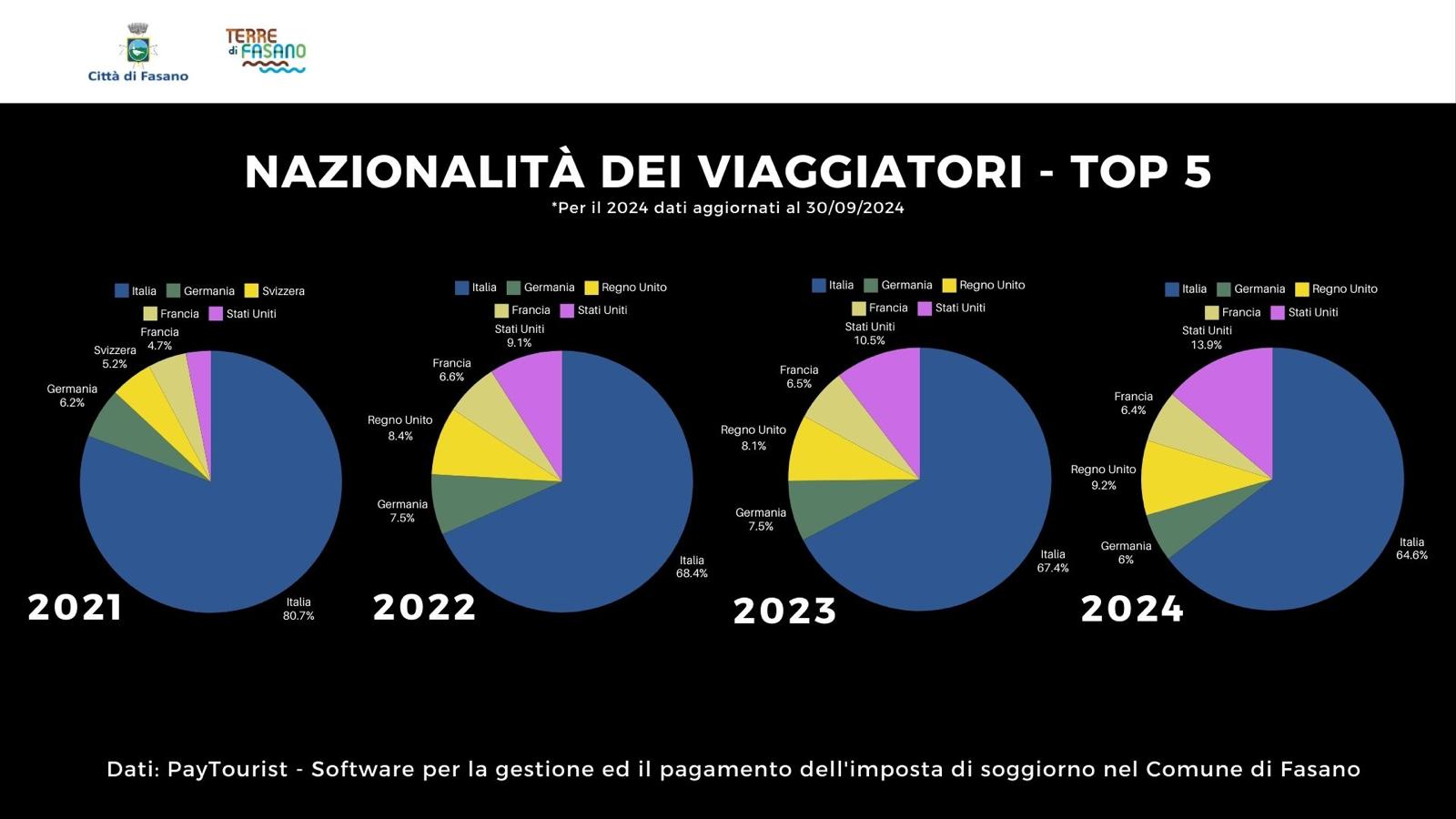 IMPACTS - Problems to be faced
Environmental pressure (water, garbage, soil and air pollution)
Traffic congestion (especially in summer season)
Huge number of residents’ private cars
Growth of rental cars
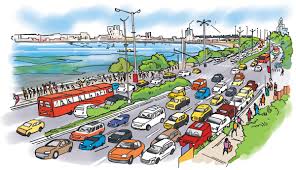 Weakness about tourist logistic
Many tourists attractions are far apart from each other, scattered throughout the area 
Public transport service covers only main itineraries, connecting villages to the city
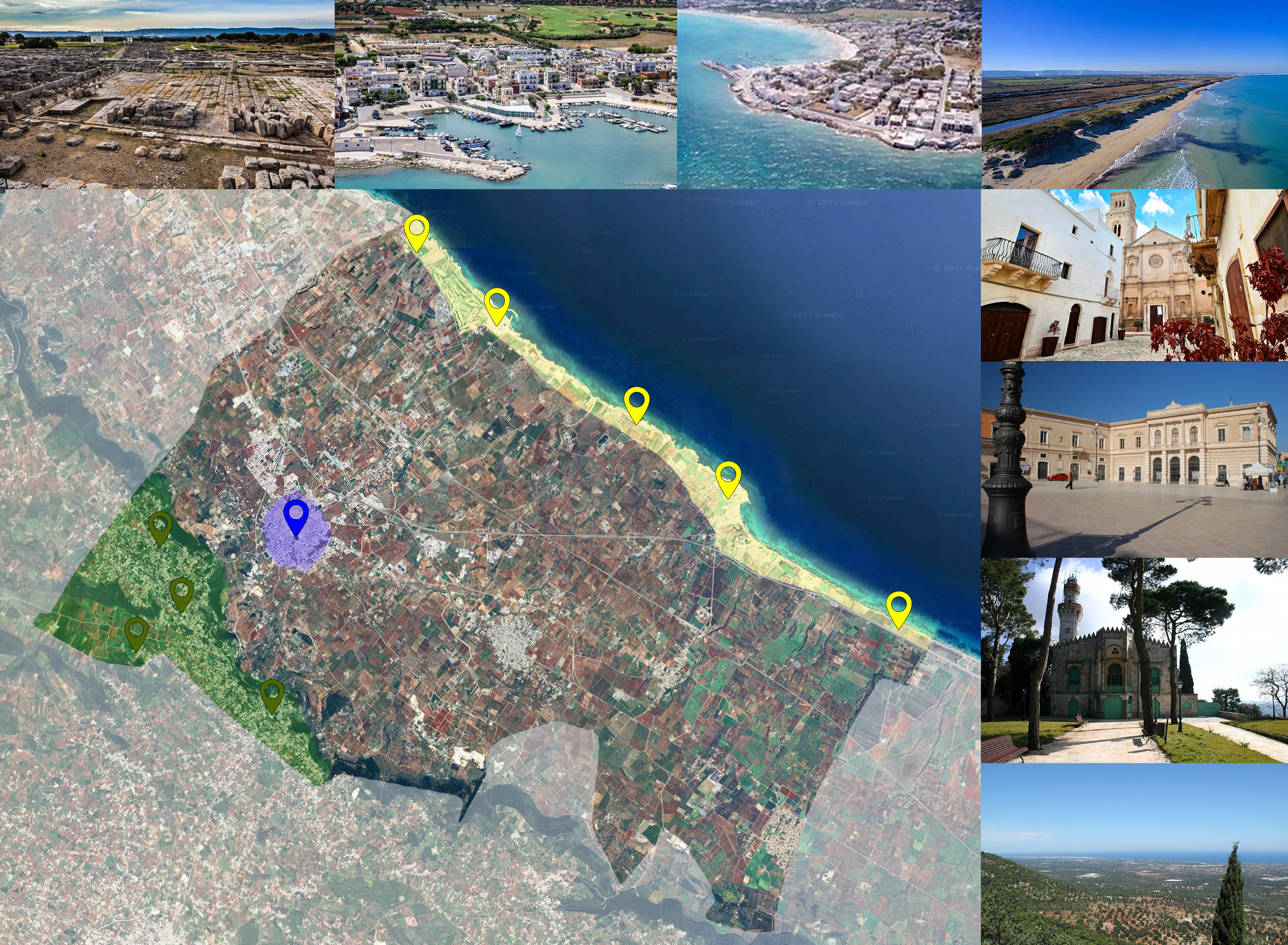 PILOT ACTION IDEA – Fasano (IT)
CONNECTING MAIN TOURIST ATTRACTIONS  
BY  ELECTRIC VAN FOR COLLECTIVE TRANSPORT
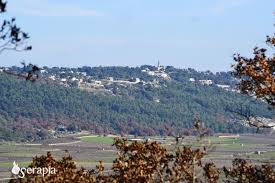 Drawing 3 ITINERARIES  scheduled in 3 shifts
HILLS area  in the morning
COASTLINE in the afternoon
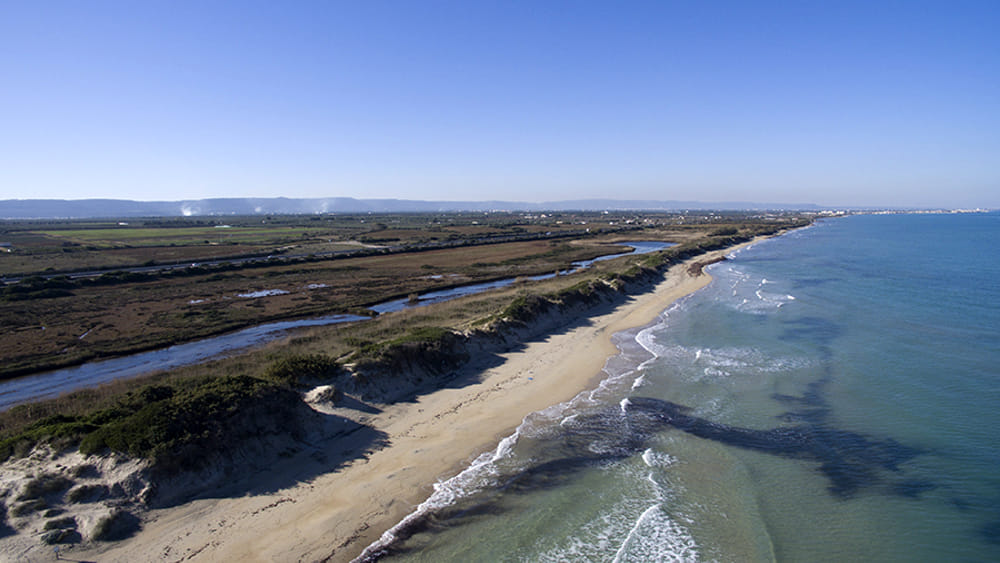 FASANO town and main fractions by night
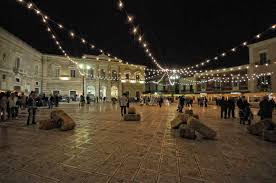 PILOT ACTION IDEA – Fasano (IT)
CONNECTING MAIN TOURIST ATTRACTIONS  
BY  ELECTRIC VAN FOR COLLECTIVE TRANSPORT
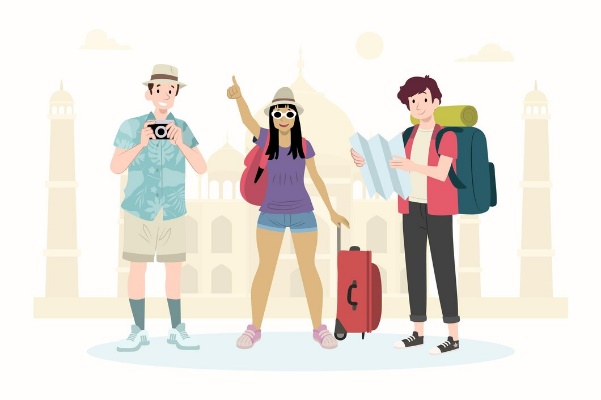 HOW WILL BE MANAGED:
BOOKING by single tourist / tourist facilities (hotels, agencies, etc.)
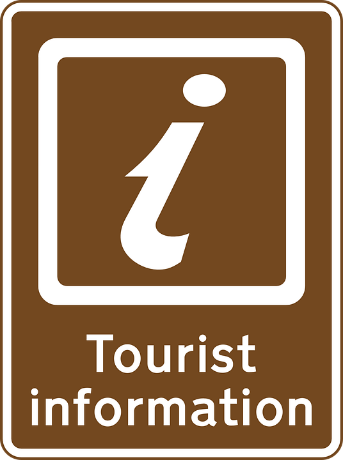 MANAGED by Info Points (Fasano city, Torre Canne and Savelletri)
Agreement with a transport service agency (driving)
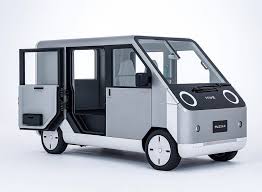 PERIOD:  2 / 3 MONTHS  - MAY – JULY 2026
Thank you!
28/02/2025
by Giuseppe Pugliese 

Lead Partner Municipality of FASANO
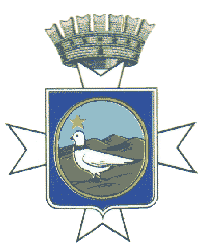